Quick tutorial Quick tutorial on using labAO and telWFS
Work in progress..
JDM 2015June11
Nightly Setup
Align lab laser on LABAO WFS
Using Default DM shape, check laser goes down rails
Do M10 alignment
Align laser spot on AQ hole using dicroic
Align beacon through AQ hole using red beacon adjustment
Fine adjustment of redbeacon x,y by comparing to default BOX centroids on WFS camera
Tweak WFS (x,y) position to uniformly illuminate pupil
This will not change spot position but will change illumination
On Tel WFS, you can click zero centroids to remember this as the reference for starlight
Look at blue beacon on lab AO WFS
Use ‘scope’ command to adjust dicroic to center on WFS
Close loop lab ao loop

READY TO GO!
Example: Check tel WFS alignment
SETUP
Align lab laser on LABAO WFS
Using Default DM shape, check laser goes down rails
Do M10 alignment
Align laser spot on AQ hole using dicroic
Align beacon through AQ hole using red beacon adjustment
Fine adjustment of red beacon x,y by comparing to default BOX centroids on WFS camera
Tweak WFS (x,y) position to uniformly illuminate pupil
This will not change spot position but will change illumination
Example: Check tel WFS alignment
Check if the correct part of the lenslet array is illuminated
Turn BOXES off 
Spin the lenslet array by using thorlabs mount. Each spot goes in a circle around a common point. This point should be in the center of the spot pattern.
If its not then you can use the combination of the WFS and the collimator to adjust things
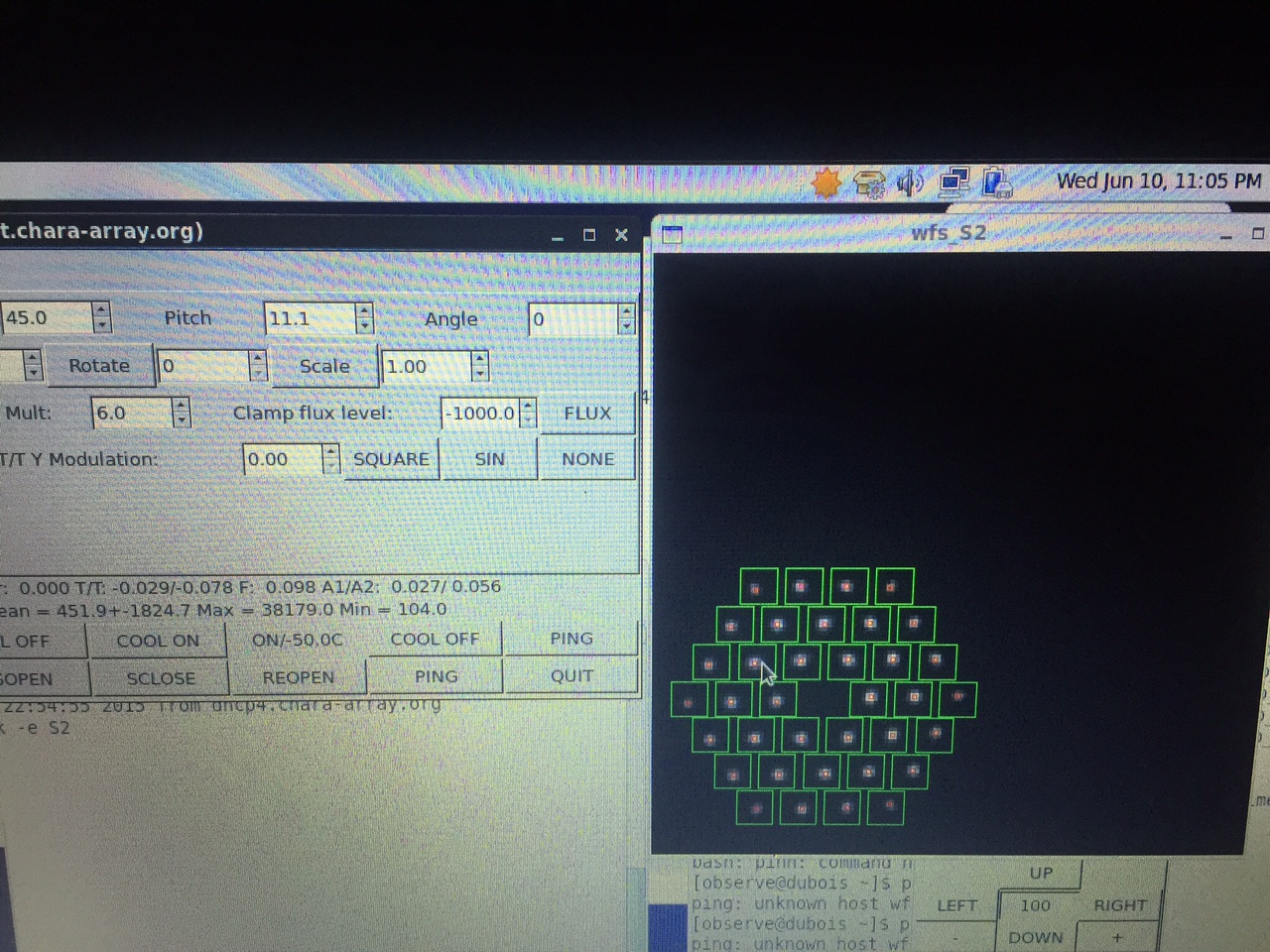 Arrow marks the approximate center of rotation before adjustment
Example: Check tel WFS alignment
Spin axis here
Move “center lenslet” to correct location on the chip
Move the illumination pattern to be centered on the “center lenslet” using WFS motors
Then move the spot pattern as a whole into the correct boxes as shown
Repeat 1,2 to optimize illumination
Spin the thorlabs lenslet to confirm the correct axes was.  Be sure leave spots horizontal when done.
NOTE: steps 1,2 can be done in either order (optimal order TBD)
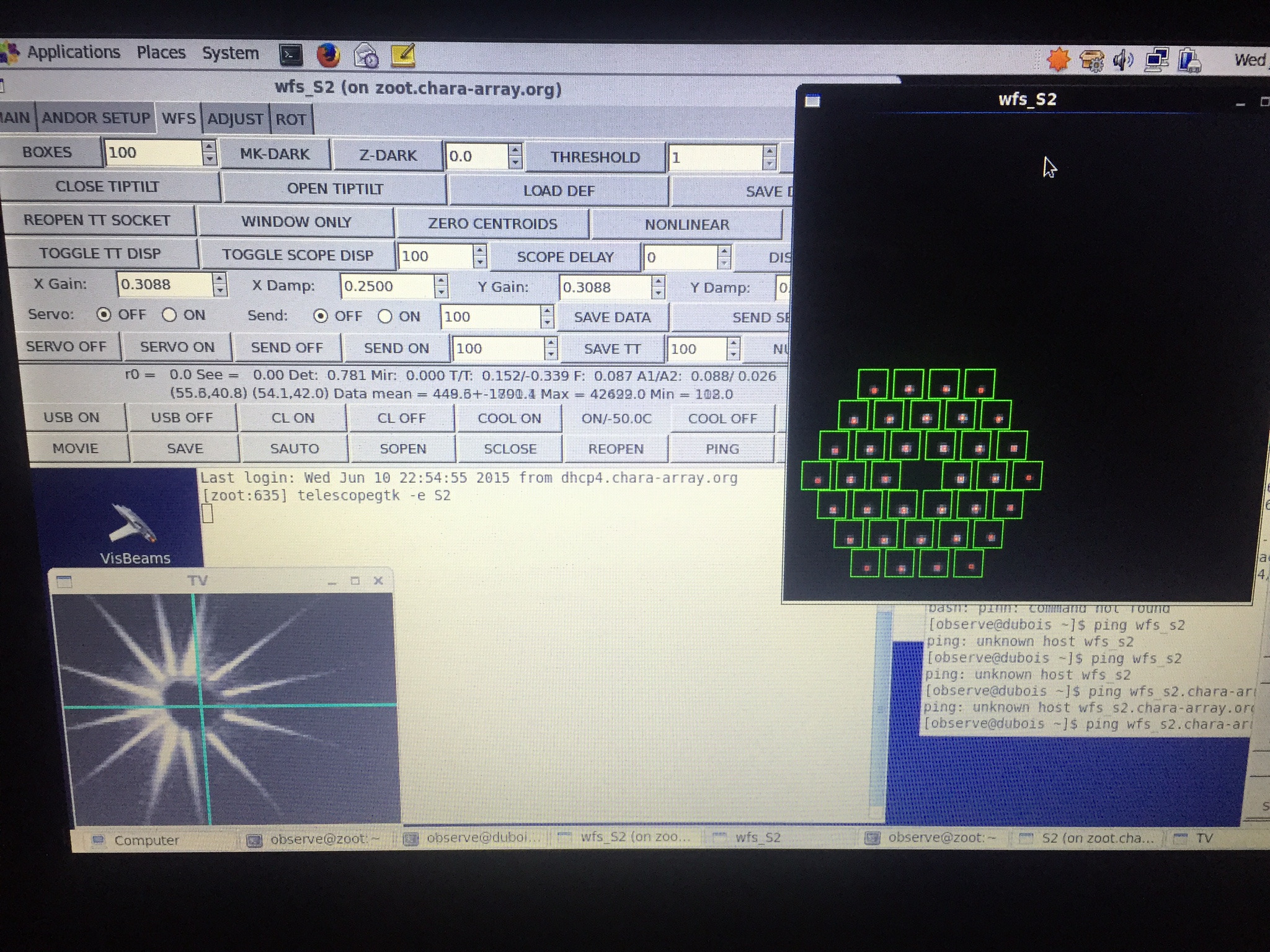